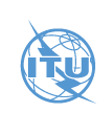 CJK CTO MEETING AGENDA
Opening Remarks and Welcome					  09:30-10:00	
Adoption of Agenda						

Executive Briefing by TSB						  10:00-11:00
3.1	Update on the work in ITU-T
3.2	Preparation for WTSA20

TTC Briefing

Interaction between ITU and Open Source 

Group Photo and Lunch 						  11:00-13:00					
Topic 1: AI
6.1 AI for Networks (TTC)
6.2 Machine Learning-assisted Network Analysis Use Case (KDDI)
6.3 	Application of AI for the automation of virtual network service control (NICT)

Topic 2: Quantum communications
         7.1 Quantum key distribution (KT)
         7.2 Quantum Security Standardization Activities (SK Telecom)
         7.3 Perspectives on quantum related activities (CAS Quantum Network/QuantumCTek)
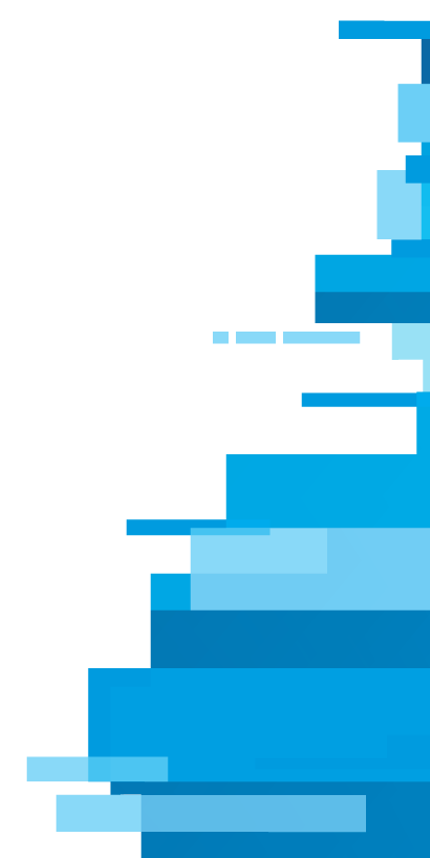 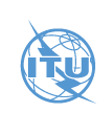 CJK CTO MEETING AGENDA
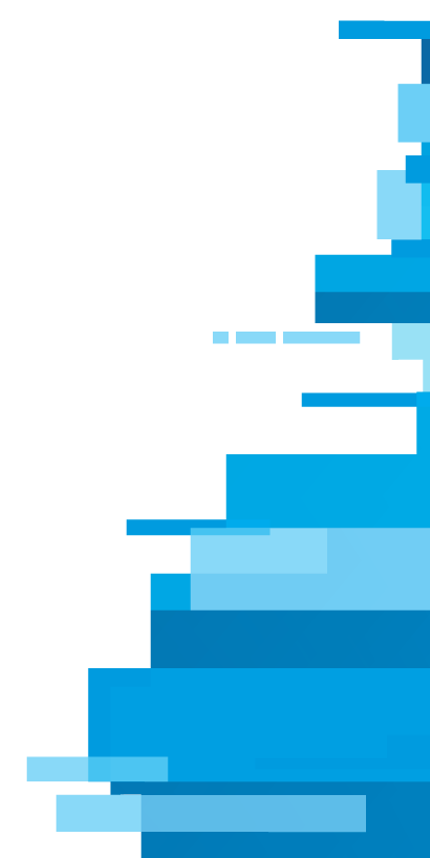 Topic 3: Future of fixed broadband (Huawei)                                                                     

Topic 4: Data center interconnection
9.1 Data center issues and challenges (TTC)9.2 Business Segments and data center interconnect solutions (Sumitomo Electric Industries)

Coffee Break

Approval of communique and close of meeting



						Closure of meeting: 17h00
       Welcome Dinner                                                                                   17h00-20h00